Обеспечение высокого качества организации образовательного процесса на основе эффективного использования современных образовательных технологий, в том числе информационных технологий.
Учитель информатики и ИКТ
Иванова О.А.
Мною разработаны  дидактические материалы  и уроки по курсу информатики. С опытом своей работы я делюсь с коллегами. Часть моих разработок можно найти в сети Интернет
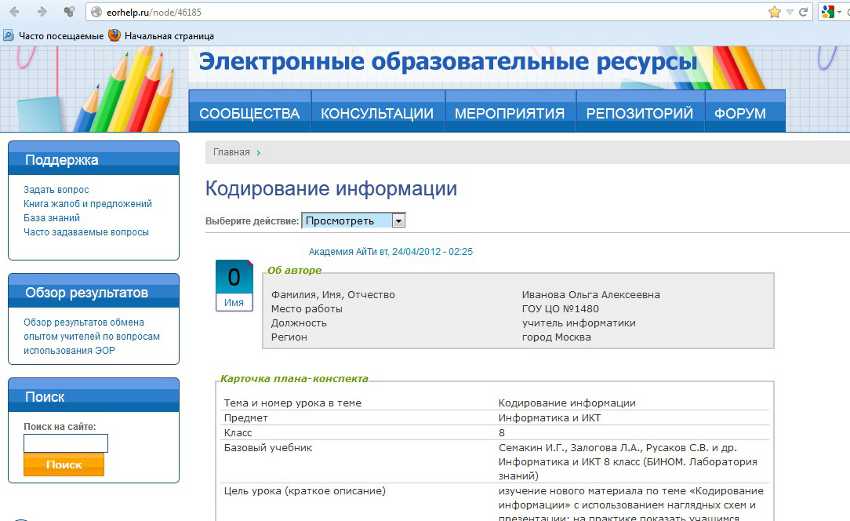 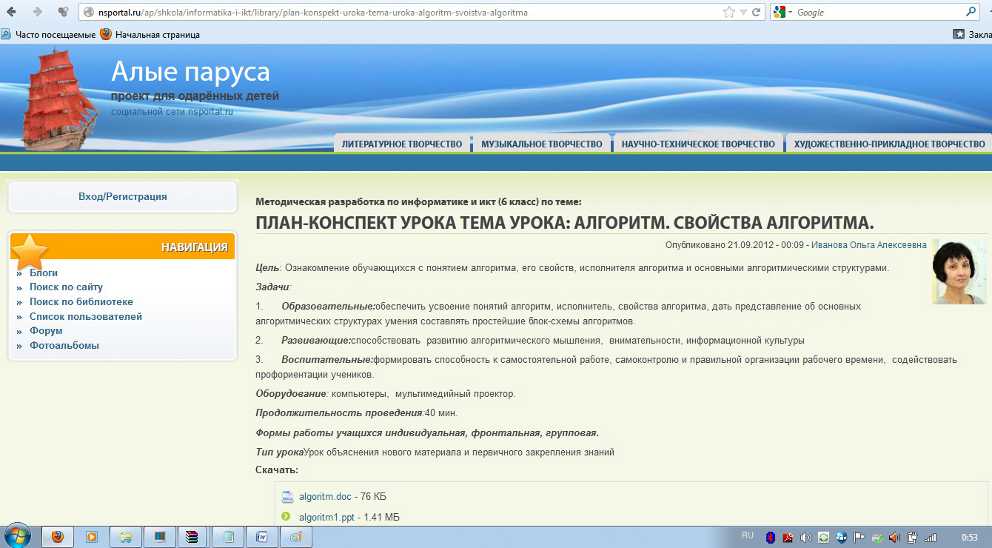 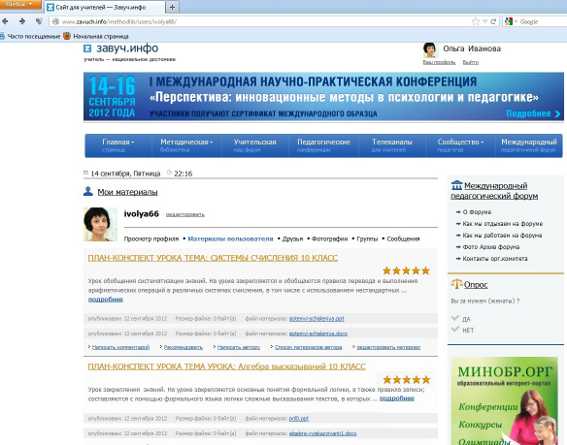 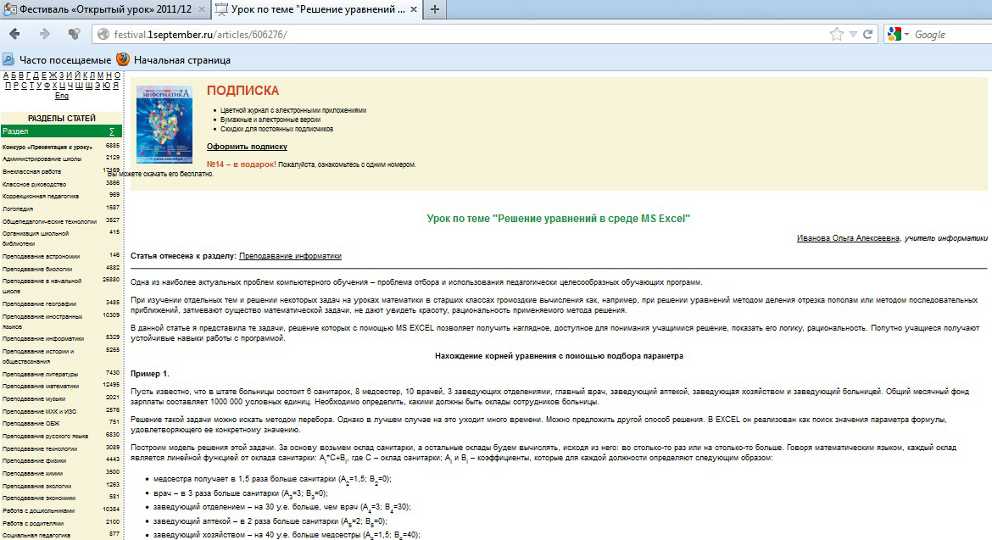 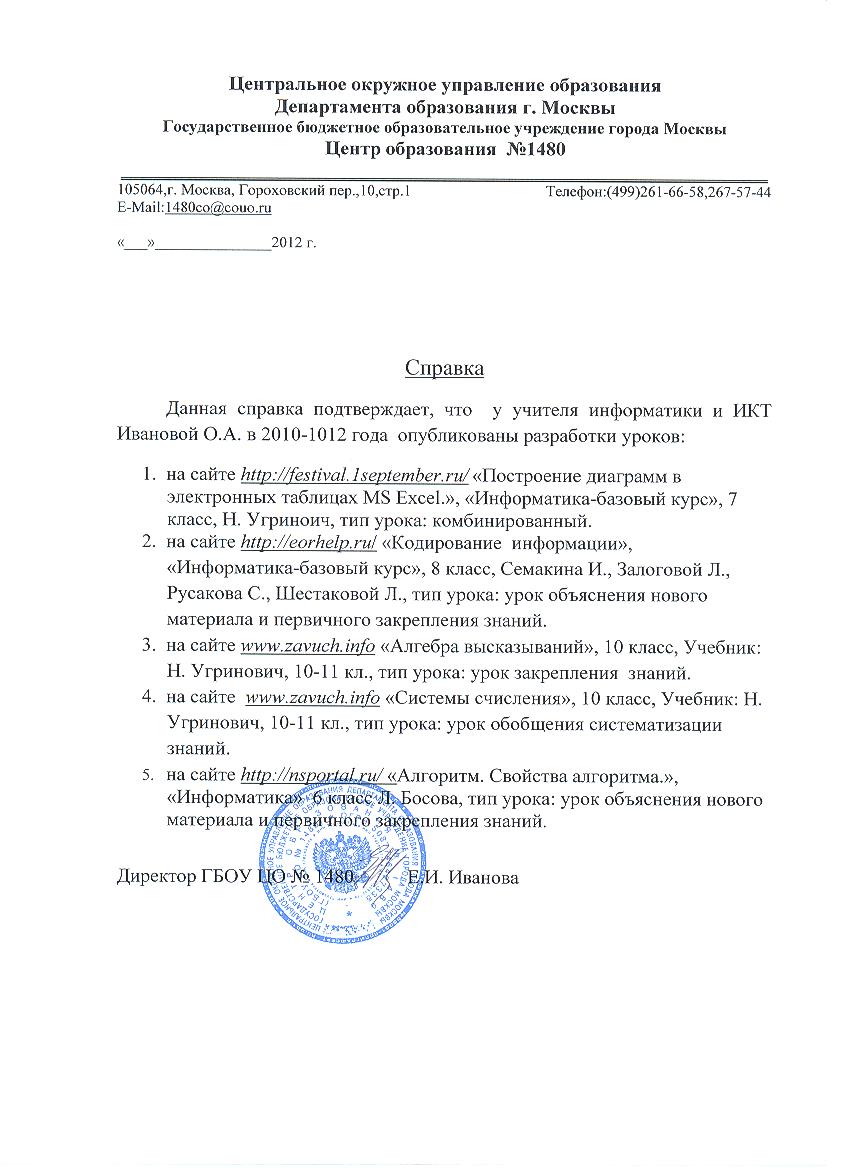 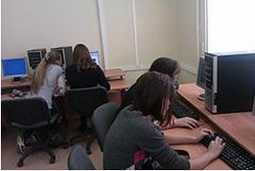 Особенно хотелось бы отметить мой опыт активного использования в учебном процессе проектных методов обучения в сочетании с информационно-коммуникационными технологиями, который позволяет достичь высоких образовательных результатов, необходимых для жизни в современном информационном обществе
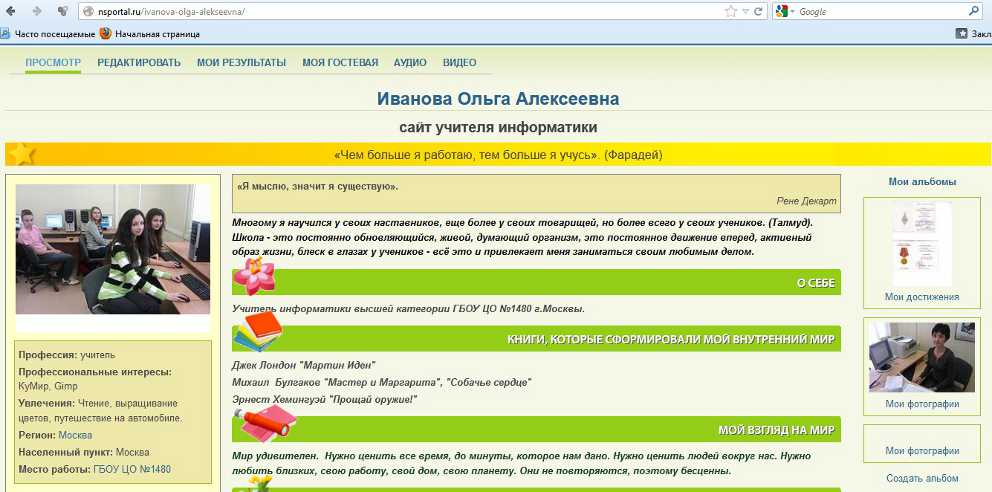 примеры ученических работ размещены на моём  сайте по адресу http://nsportal.ru/ivanova-olga-alekseevna)
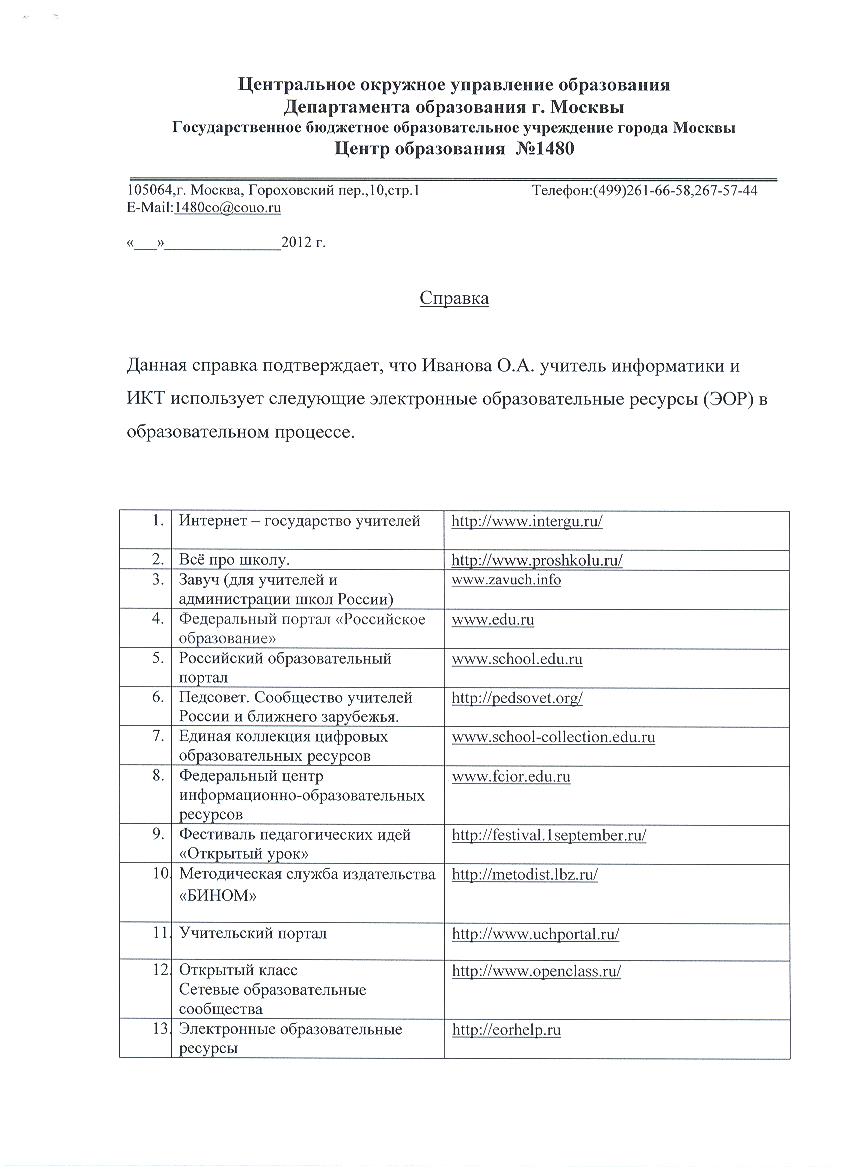 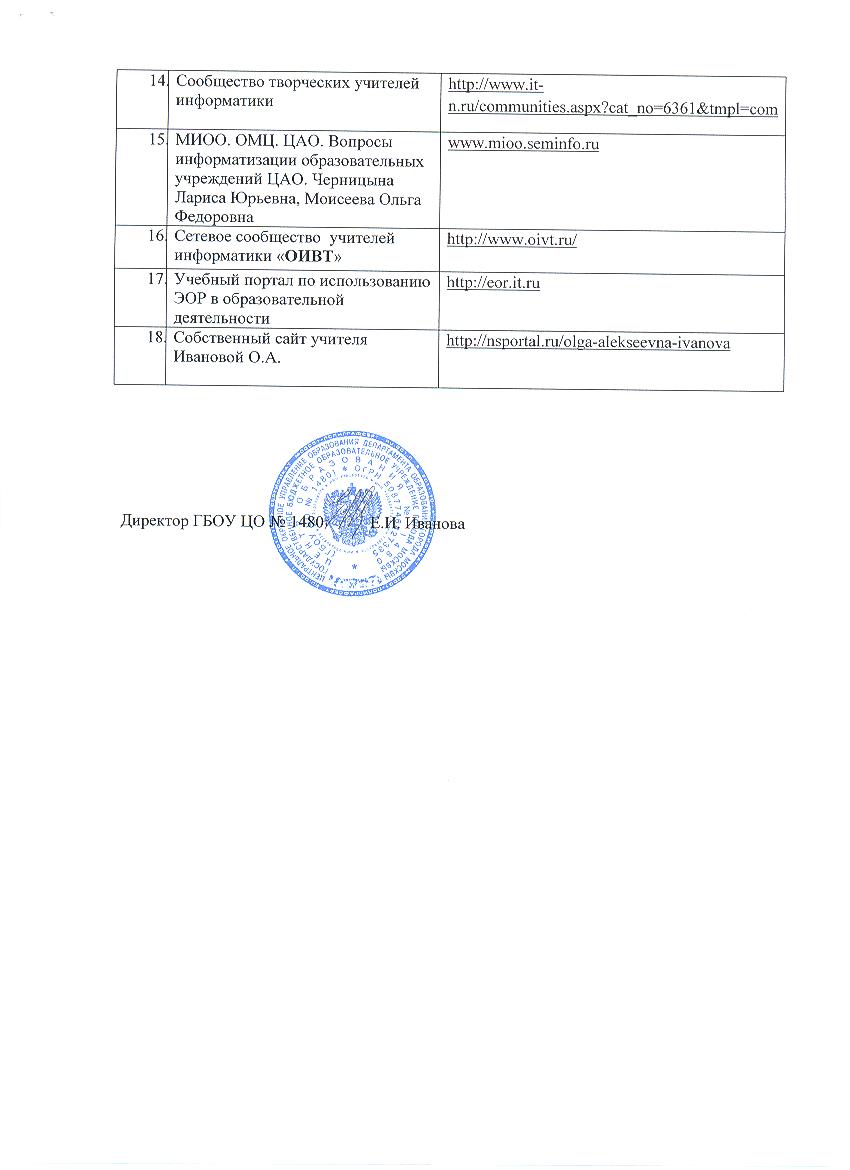 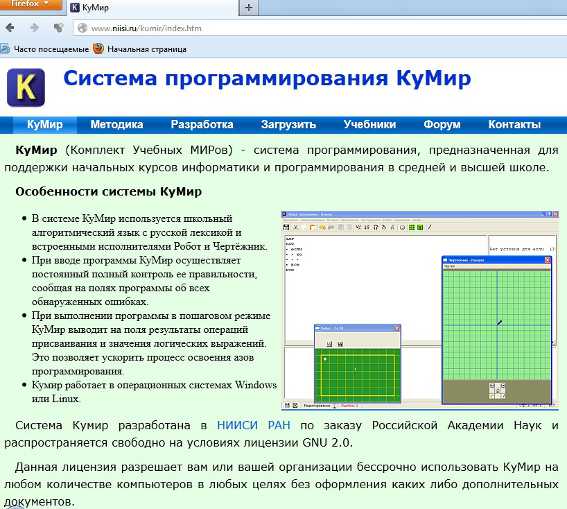 Использую в своей работе опыт других учителей. Пользуюсь следующими образовательными ресурсами:
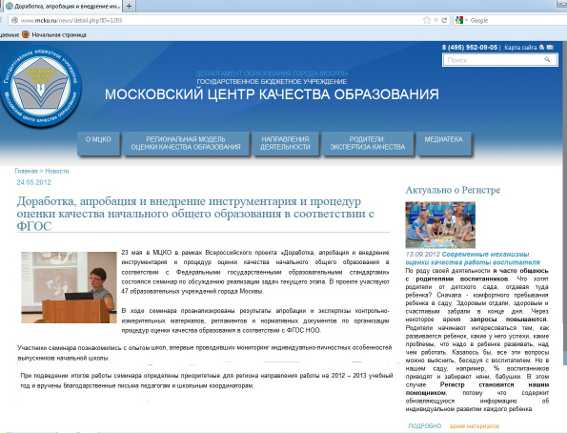 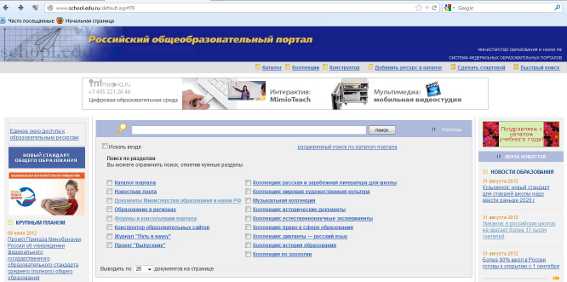 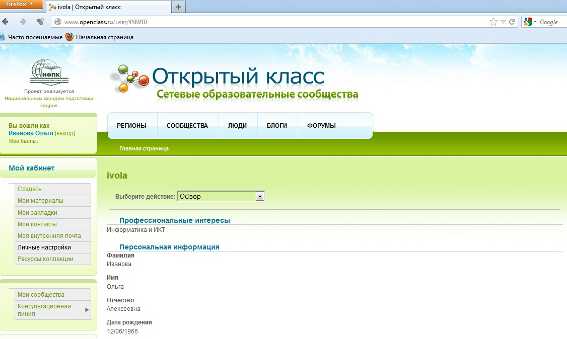 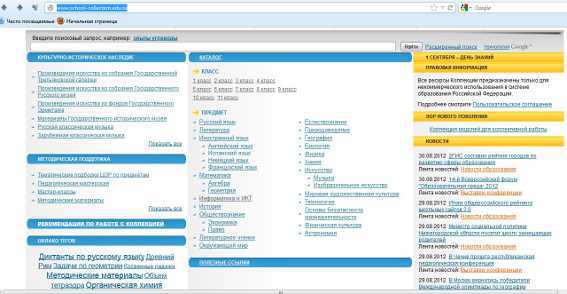